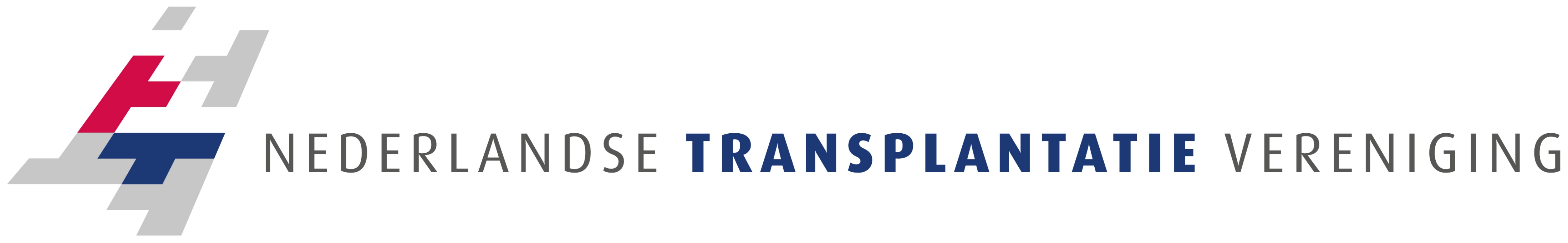 Disclosure slide presentatie